ADAPT Summer Training 
Part 4 

Question Banks and ADAPT Canvas Integration
July 7, 2025
This work is licensed under a Creative Commons Attribution 4.0 International License. Attribute this slide deck as: “ADAPT Part 4: Question Banks and ADAPT Canvas Integration” by ASCCC OERI is licensed under CC BY 4.0.
Goals for ADAPT Level 4
Find ADAPT questions, collections, and public courses.
Create an ADAPT course and set the Gradebook integration with Canvas.
Create an assignment, add existing questions, and select random sampling.
Link ADAPT assignment to Canvas.
Bonus: Learning Trees
Create an account and 
Login to LibreOne
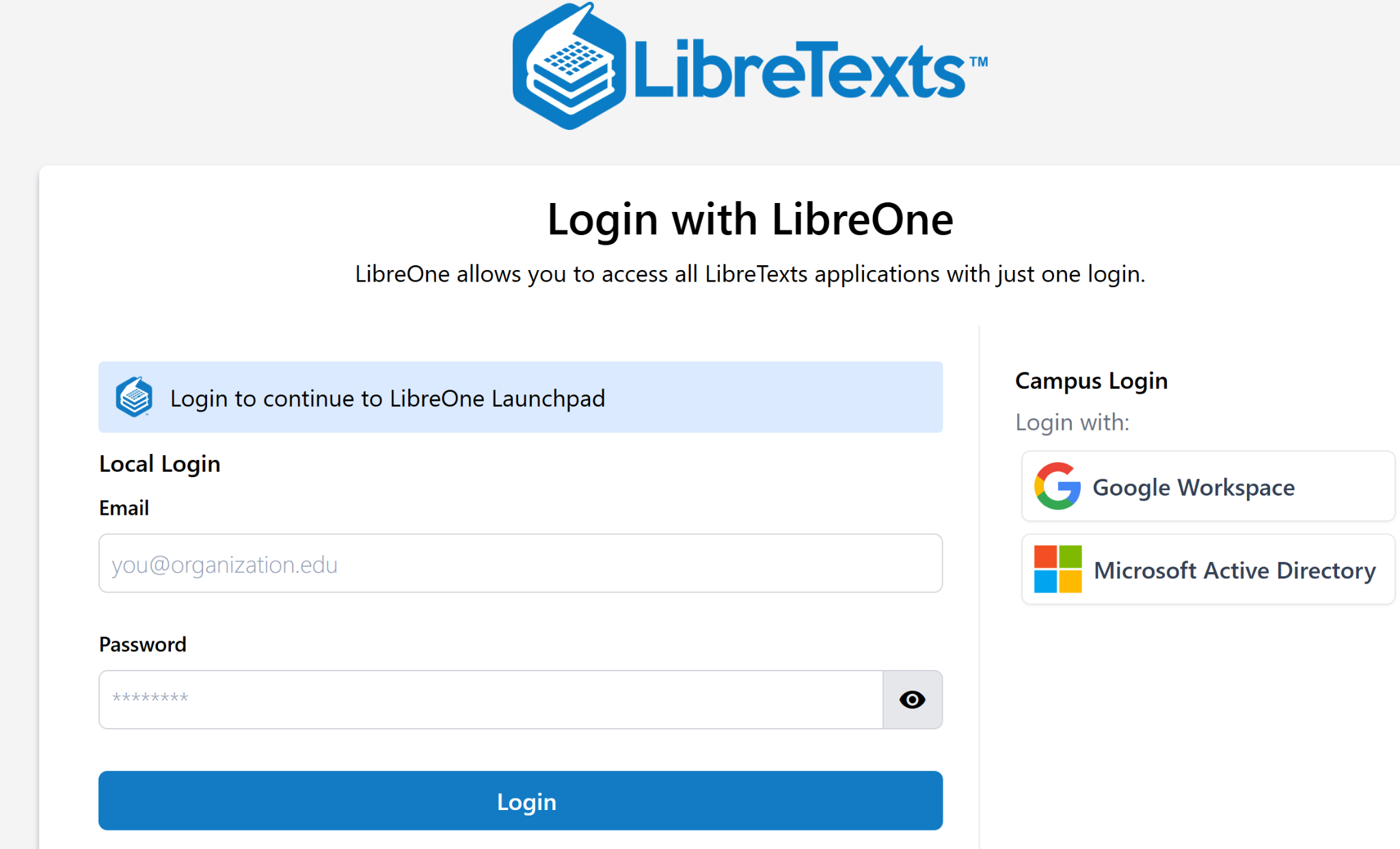 https://one.libretexts.org/
[Speaker Notes: https://one.libretexts.org/]
Useful Things to Remember
Click on the rocket ship icon (top left corner) to get to the Launchpad. 

Go to “Consult Insight” for FAQs.


If you need help, submit a support ticket.
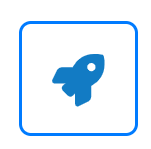 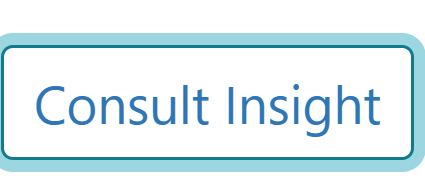 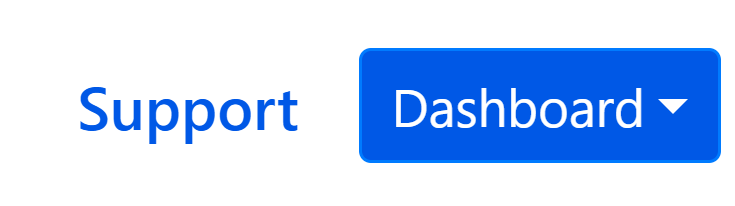 What is ADAPT?
ADAPT is a comprehensive online assessment and homework infrastructure that provides faculty the ability to include auto-graded and non-auto-graded activities from different platforms such as H5P, MyOpenMath, WeBWork, and its own native ADAPT questions.

ADAPT can be integrated into an LMS such as Canvas with full grade integration or it could be run independently.
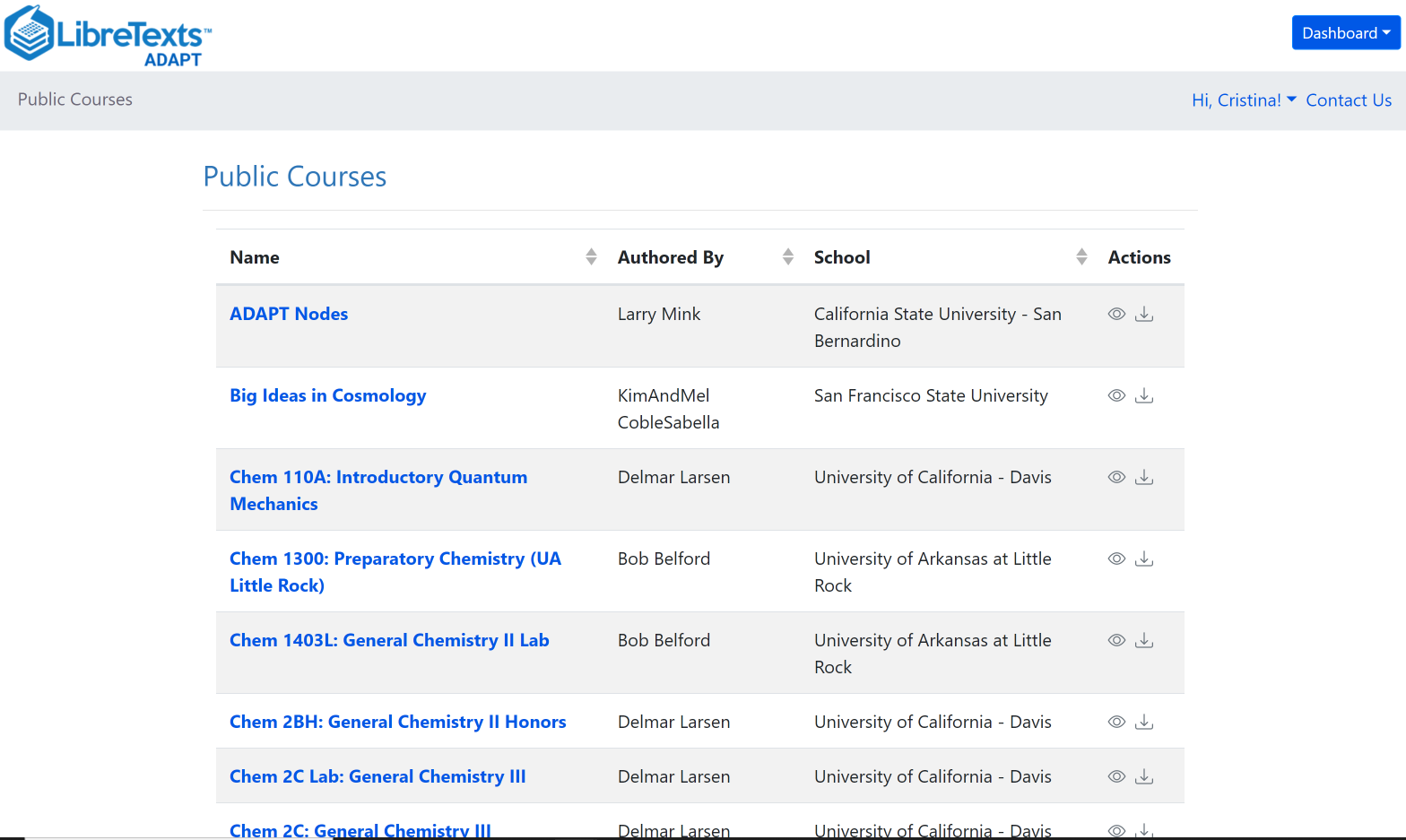 Finding ADAPT on the LaunchpadT
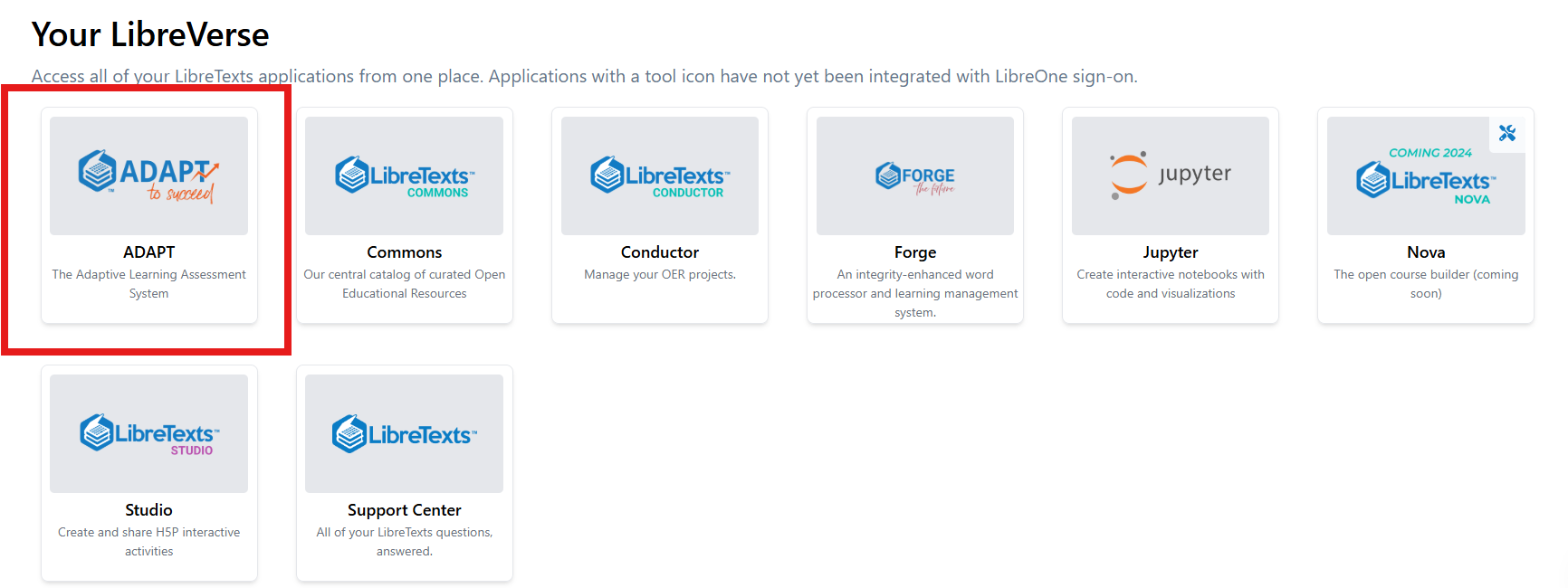 https://one.libretexts.org/
Recap:

Search for Questions, Collections, and Public Courses
Search for ADAPT Questions, Collections, and Public Courses
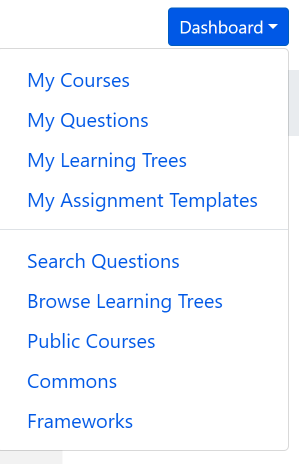 Questions: Search among ADAPT questions.

Public Courses: Search among shared public courses.

Commons: Search from collections.
Import an existing course
You can look for public courses that other instructors have shared by going to “Public Courses”.

If you like what you see, you can import the course to your account:
Click on “Import course”
Search for course name or instructor name
Then, import.
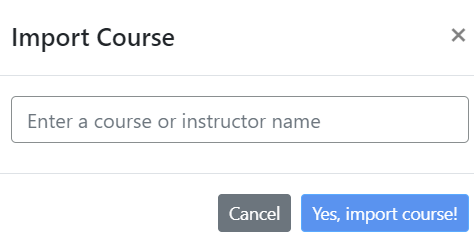 Now, You Do It …
Search and import a Public Course or a collection from Commons
2.   Search for questions and save to favorites.
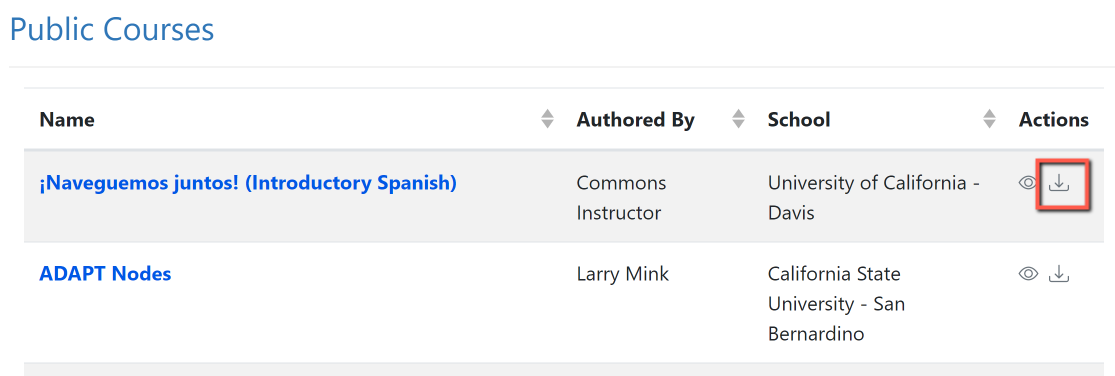 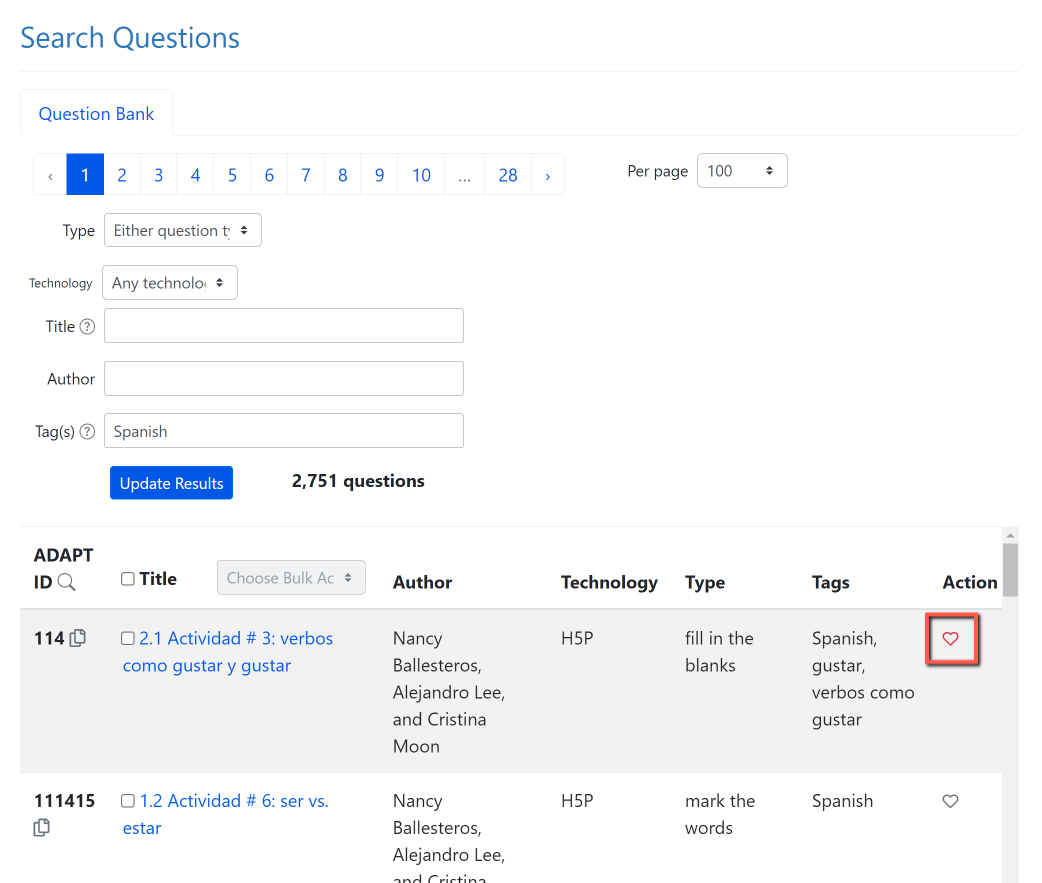 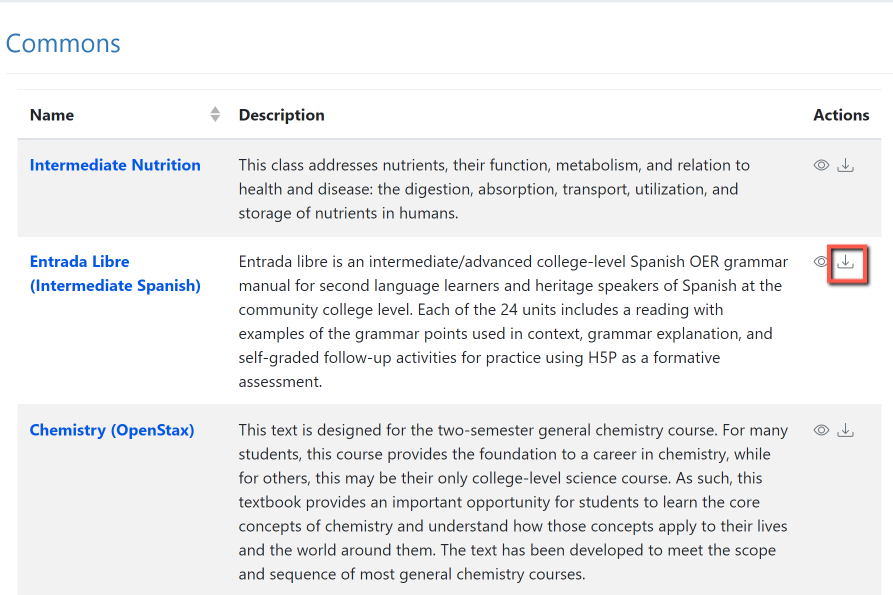 [Speaker Notes: 12:45]
Create an ADAPT course and set the Gradebook integration with Canvas
Enter:
School
Course Name
Discipline
Section/CRN
Term
Start/end date
Public: Yes >if you want to share your course with other instructors
LMS: select “Yes” for Canvas integration. If you select yes. Then you will need to choose:
If yes, student can only enter via Canvas.
If no, student can enter via Canvas or directly via ADAPT.
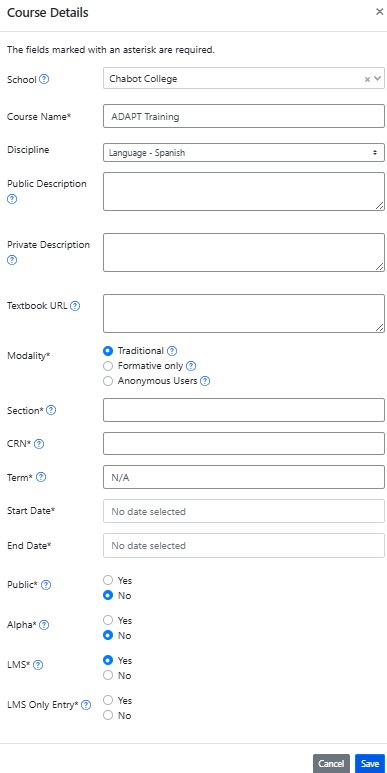 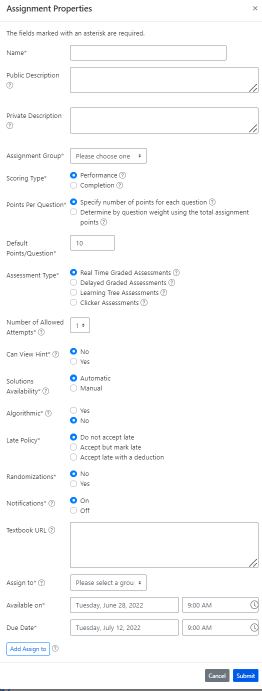 Create a New Assignment
Enter:
Name of the assignment
Assignment group
Points (default is 10)
Assessment type
# of allowed attempts
Late policy
Assign to
Available on
Due date
Add Questions
Step 2: Click on “Please choose a question source”
Step 1: Add Questions
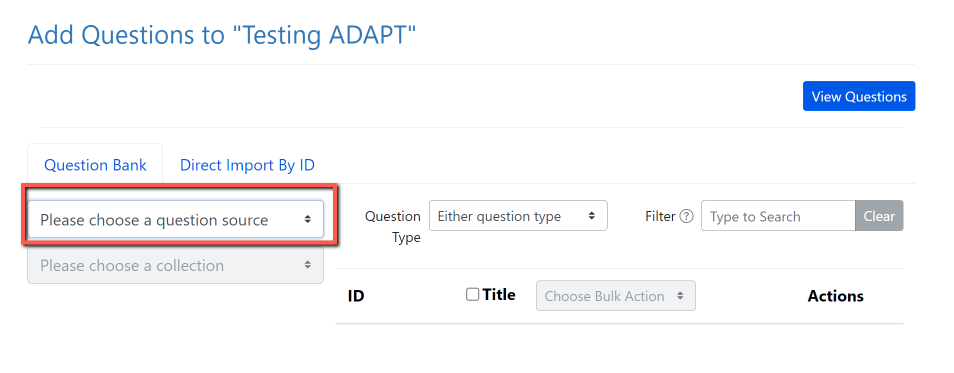 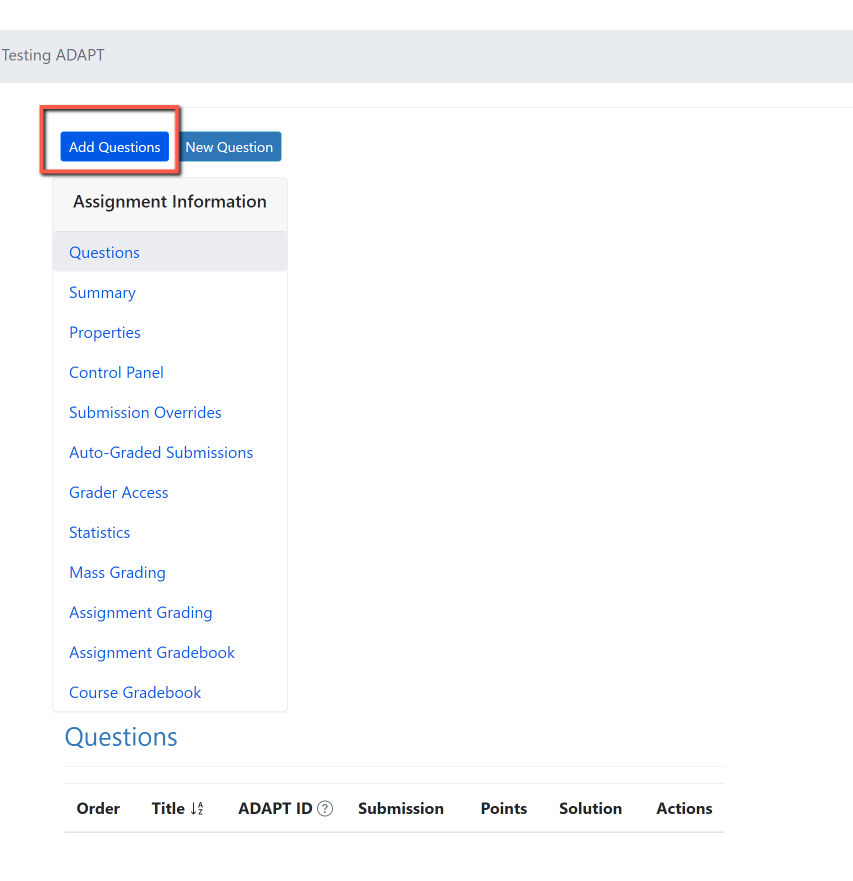 Step 3: Go to “My Favorites” and find the question you saved on activity # 1.
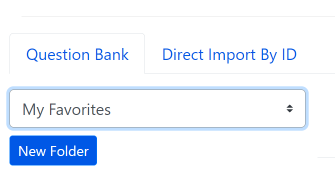 [Speaker Notes: 12:55]
Step 4: Click on the + sign to add the activity to the assignment.
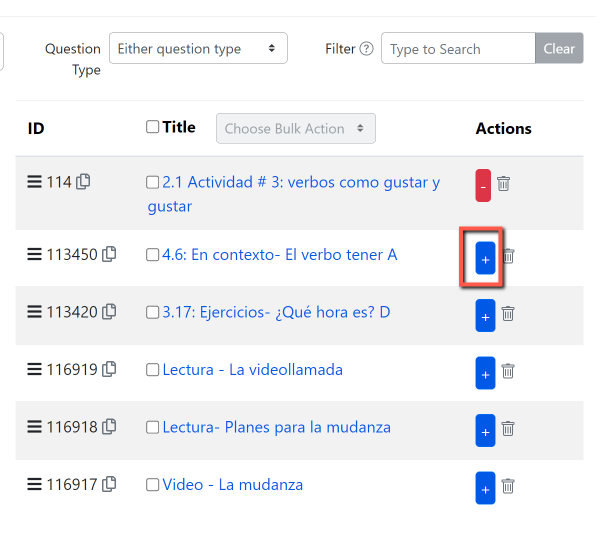 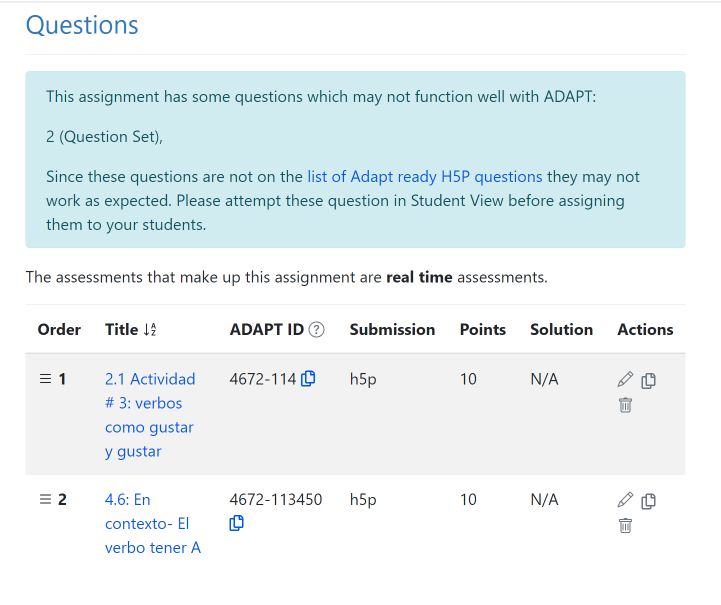 Random Sampling 
(aka question bank)
Random Sampling
If you want students to get randomized questions, under the assignment properties you can select “Random sampling”. 

Then, you can choose the number of randomized questions.
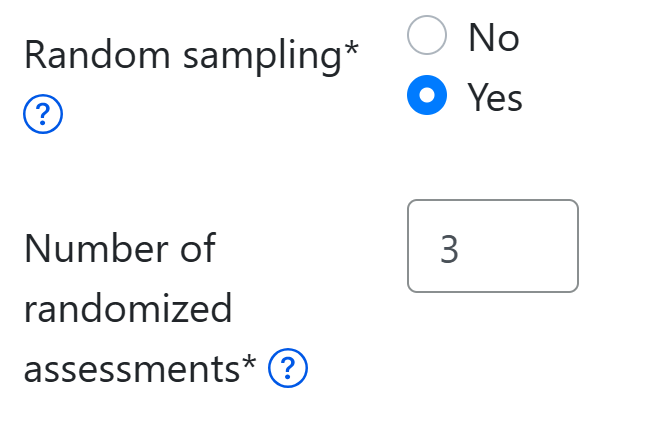 Linking Canvas to ADAPT
California Community Colleges 
Without ADAPT LTI/API 
(as of 6/18/25)
Monterey Peninsula
Moorpark
North Orange Continuing Education
Oxnard
Palo Verde
Palomar
Porterville College
Saddleback College
Santa Ana
Santa Barbara City College
Santiago Canyon
Taft
Butte
Cerritos
College of the Redwoods
College of the Sequoias
College of the Siskiyous
Columbia
Copper Mountain
El Camino
Gavilan College
Grossmont
Hartnell College
Lassen College
Long Beach
Merced (IA)
Mission
88 CCCs already have the ADAPT LTI/API
Linking Canvas Course to ADAPT Course via LTI/API
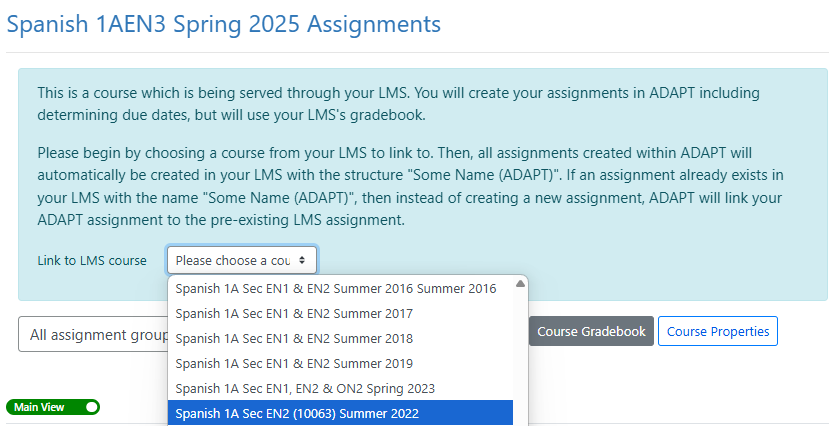 The API link to Canvas will automatically create individual Canvas assignments and gradebook entries.
[Speaker Notes: More info on API: https://docs.google.com/document/d/1ItwdvFXi6fqy-OilptSjTaxGZ7LeCPEZMDQtYElBsQg/edit?tab=t.0#heading=h.1f9oybosc2xn]
How to link ADAPT in Canvas via LTI
Create an assignment in Canvas
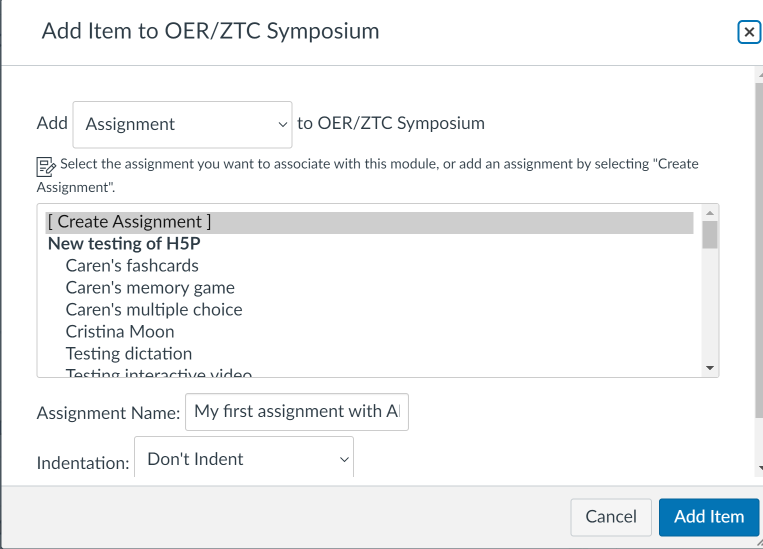 [Speaker Notes: 1:25]
Select ADAPT in External Tool
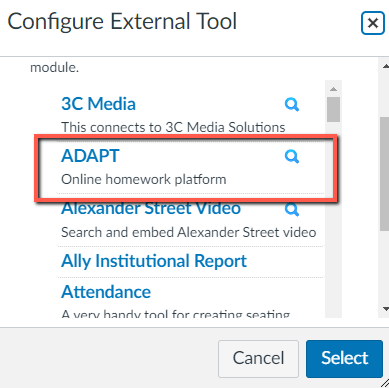 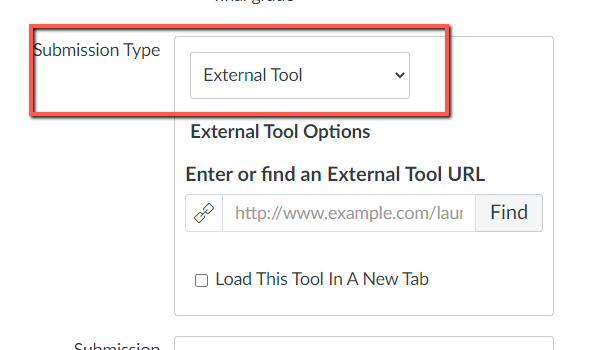 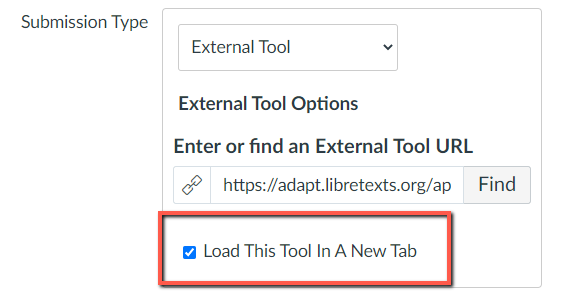 Bonus: Learning Trees
Learning Trees
Helps personalize learning based on student needs
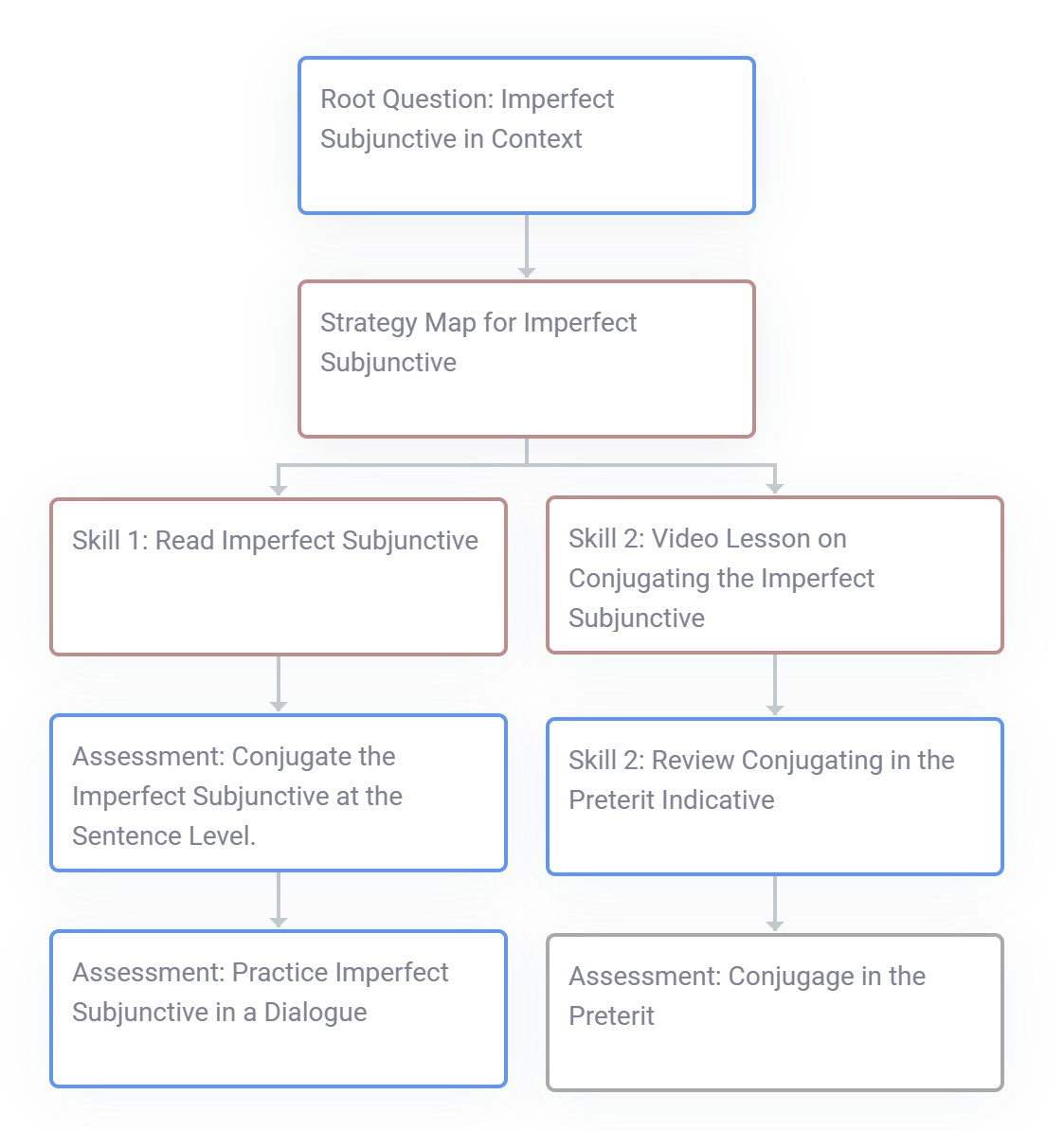 Visual, tree-like structure that guides student learning
Starts with one main question (the root)
If answered incorrectly, student is directed to a review path (a branch)
Branches can include videos, notes, or more questions to support learning
Students can retry the main question after reviewing
Looking for more Resources?
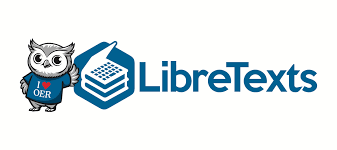 LibreFest 2025

July 7-11
This virtual workshop will provide four and a half days of teaching and working sessions covering: 
how to create Open Education Resources (OER); 
how to edit/modify existing OER to build textbooks and other learning resources; 
how to use our Conductor project management platform with our new Workbench; 
and our ADAPT open homework and assessment system. 
We will also hear Success Stories from LibreTexts super users each day. 
If you do not already have a LibreTexts account, you will be prompted to create one during the LibreFest Registration process.
LibreTexts Training
General Introduction to ADAPT 
Visit the LibreTexts Academy for more professional development services.
Free PD courses
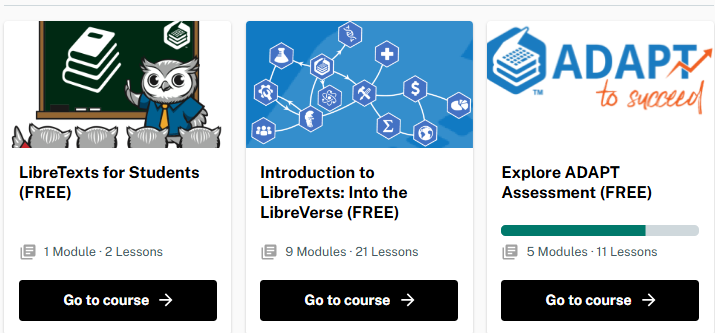 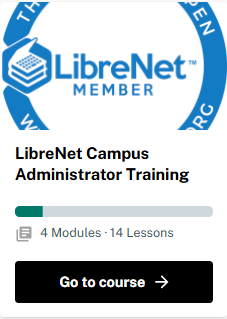 ADAPT Resources
Accessibility reports
ADAPT construction guide
Canvas LTI for ADAPT instructions
LibreTexts (https://libretexts.org) 

LibreTexts weekly office hours in Zoom:

Tuesdays at 9:00-10:00 PST
Thursdays at 9:00-10:00 PST
LibreTexts Workshop Recordings
ASCCC OERI Webinars
[Speaker Notes: Academic Senate for California Community Colleges (ASCCC); Open Educational Resources Initiative (OERI)]
Thanks!
Photo by Thgusstavo Santana from Pexels